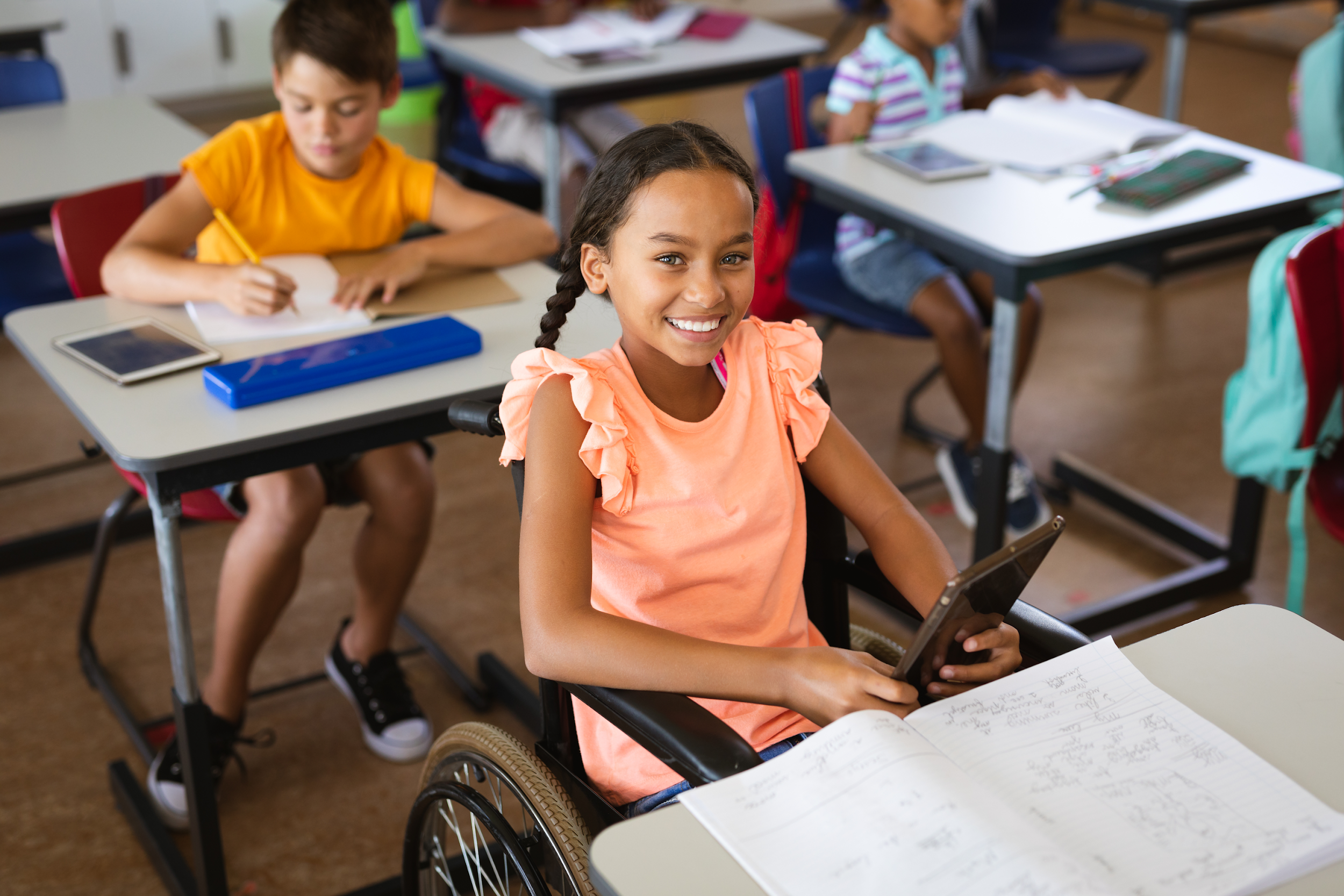 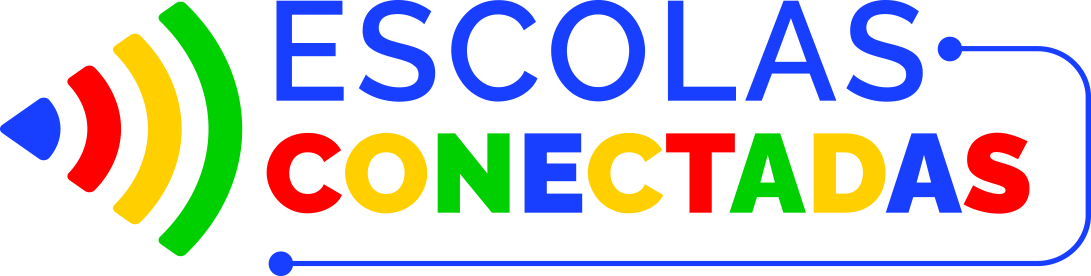 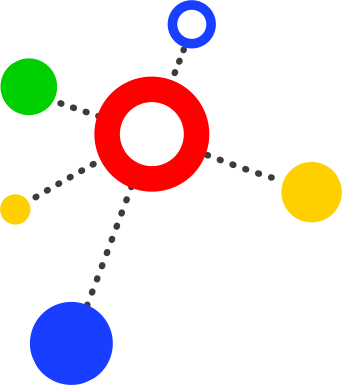 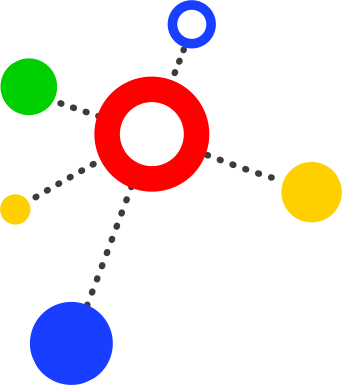 Educar com tecnologia para 
a inclusão e cidadania digital
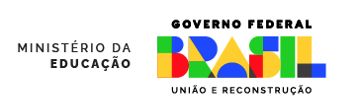 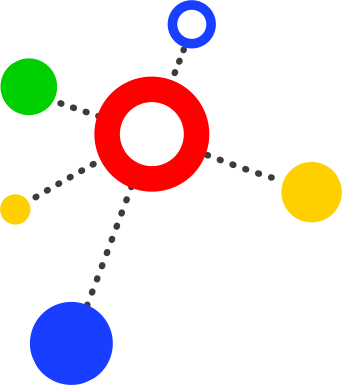 Equipamentos tecnológicos na mão de professoras/es, gestoras/es e estudantes para uso pedagógico, com a disponibilização de Atas de Registro de Preços via FNDE para compra pelos entes
Conectividade de qualidade para uso pedagógico em todas as escolas - 100% das escolas conectadas até 2026
RECURSOS
EDUCACIONAIS
DIGITAIS
GESTÃO E TRANSFORMAÇÃO DIGITAL
COMPETÊNCIASE FORMAÇÃO
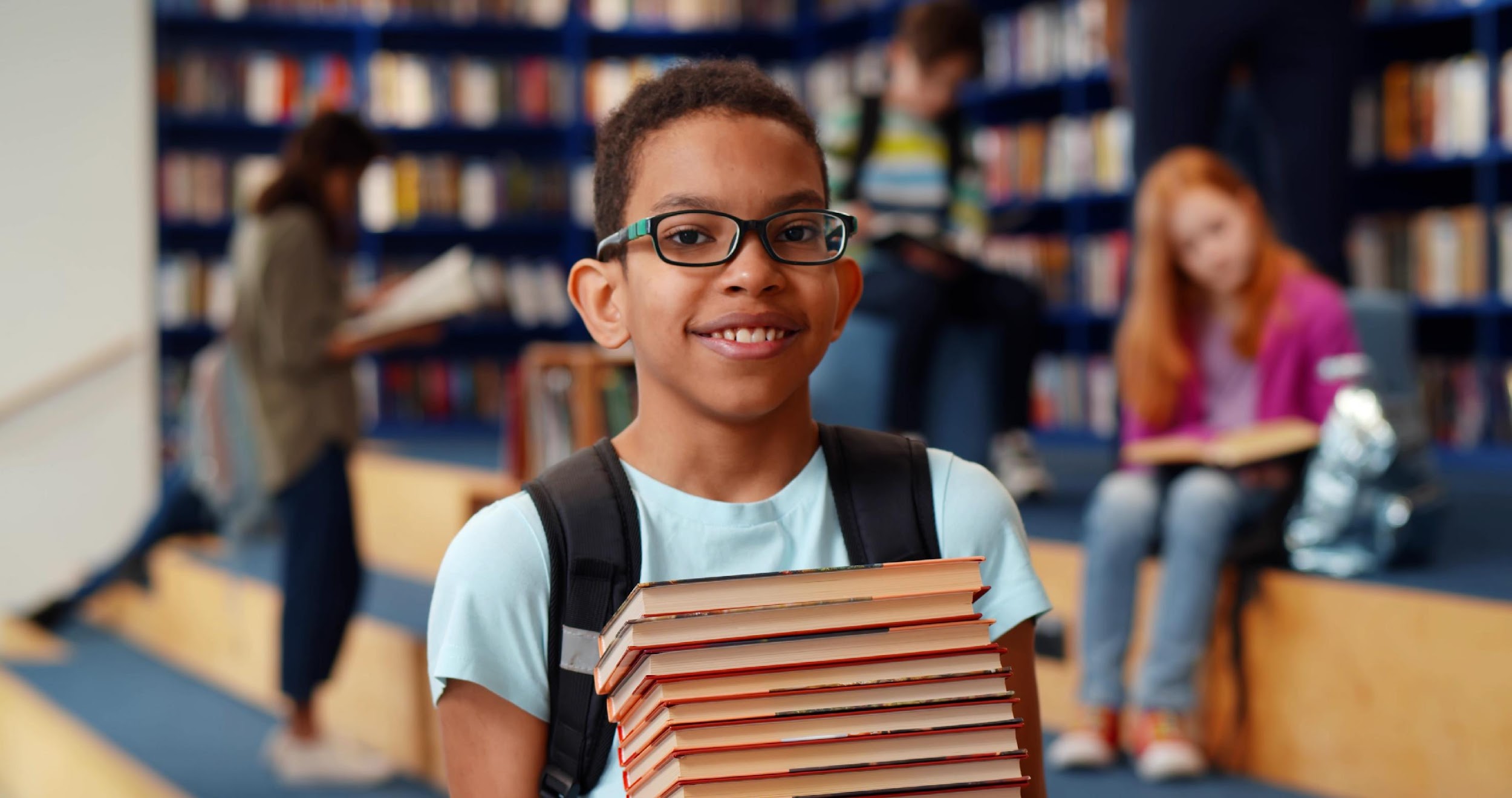 CONECTIVIDADE
DISPOSITIVOS E AMBIENTES
COMPETÊNCIASE FORMAÇÃO
CURRÍCULO
Tecnologia apoiando uma gestão mais eficiente das secretarias e escolas, integrando dados e garantindo interoperabilidade de sistemas
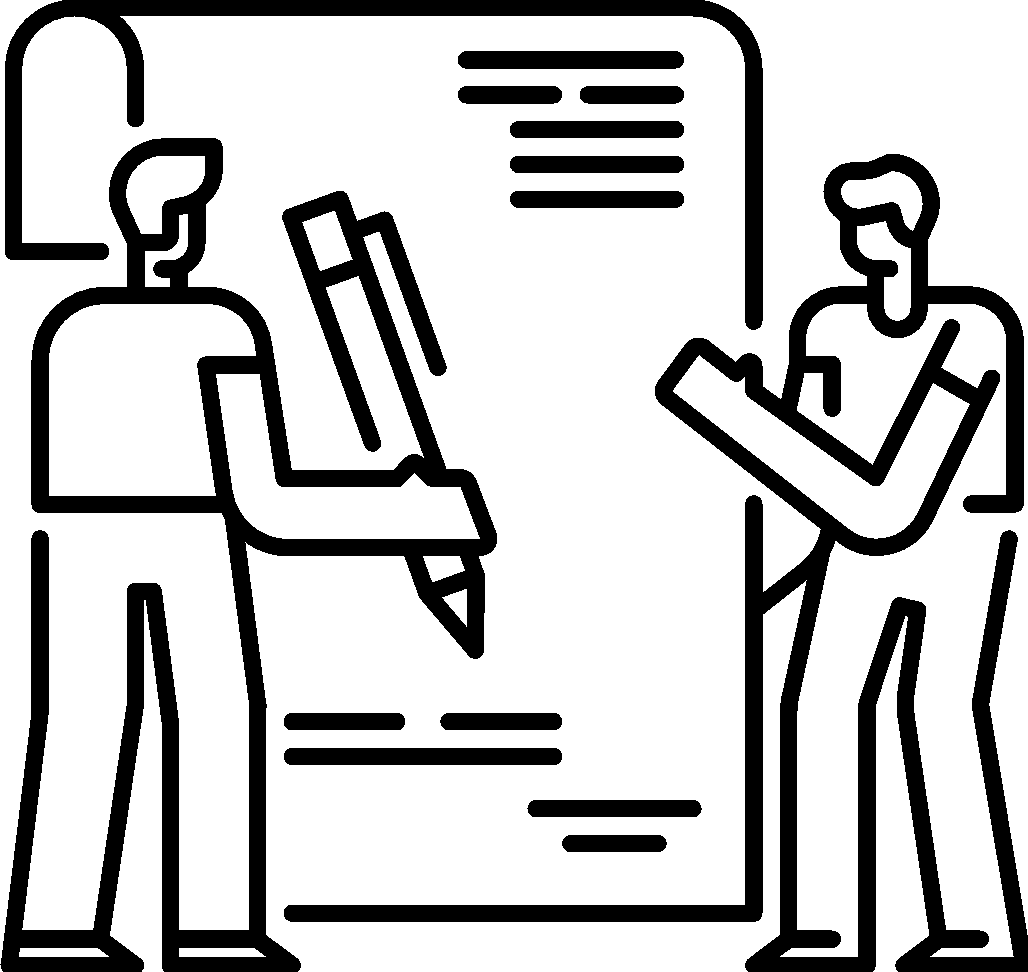 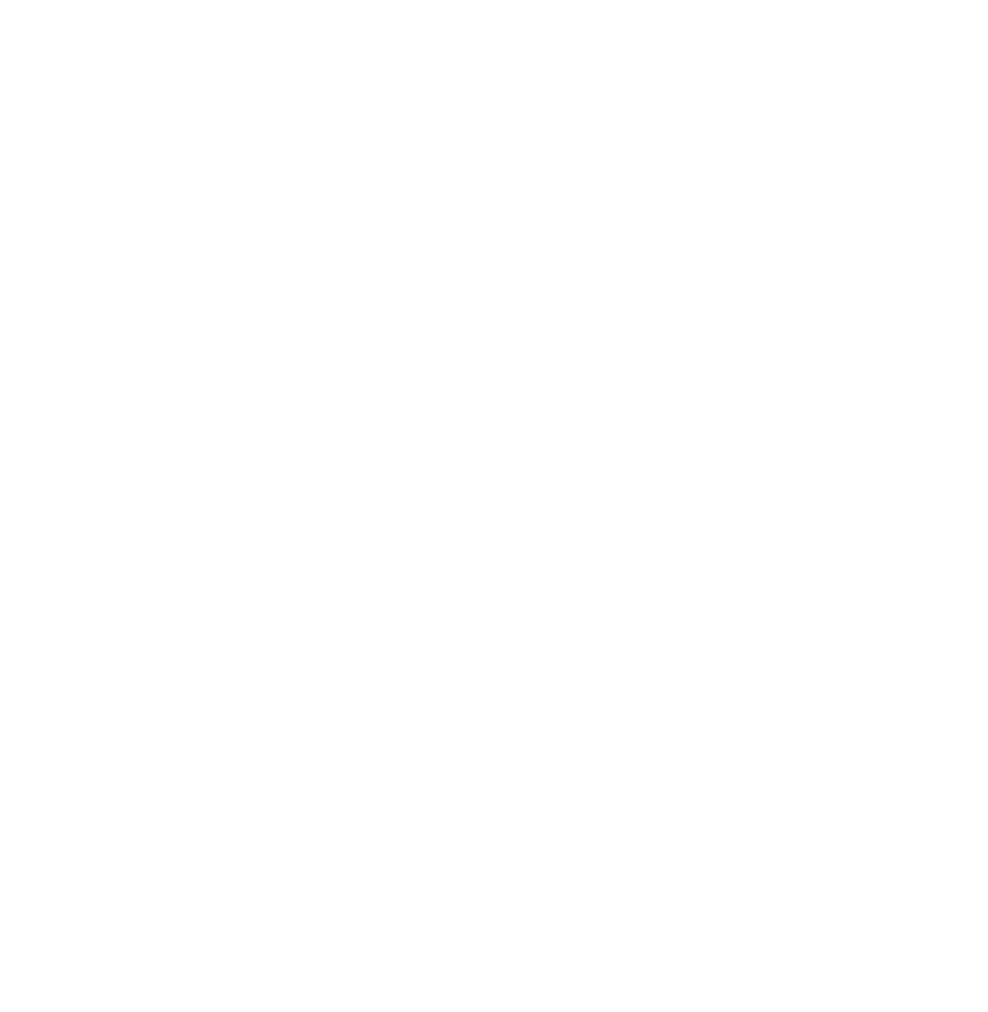 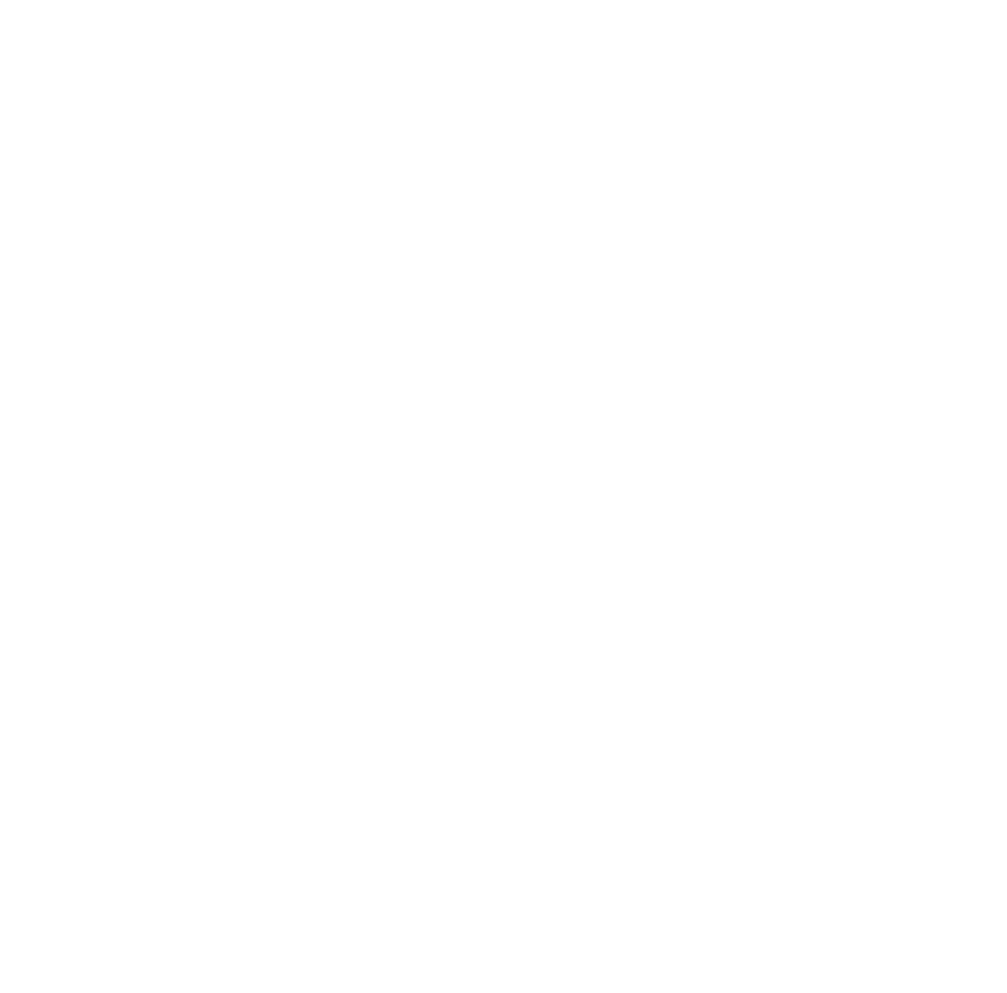 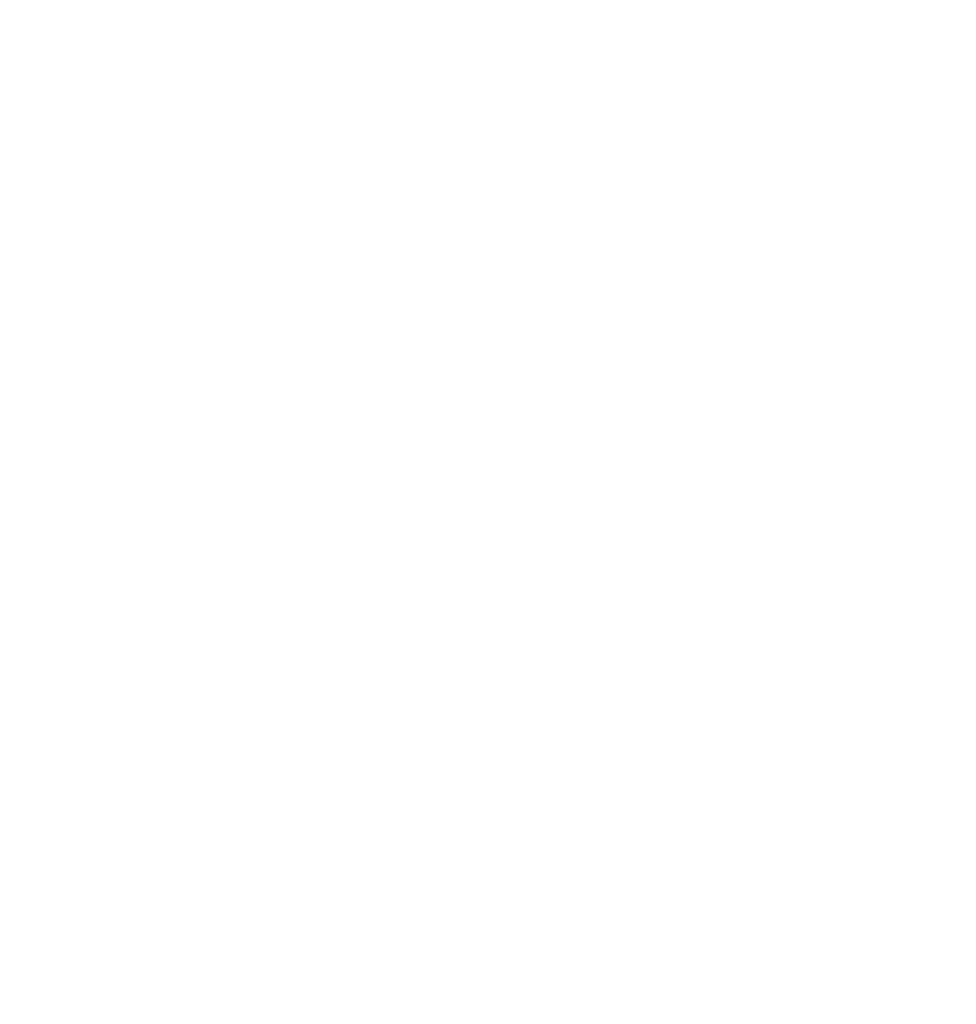 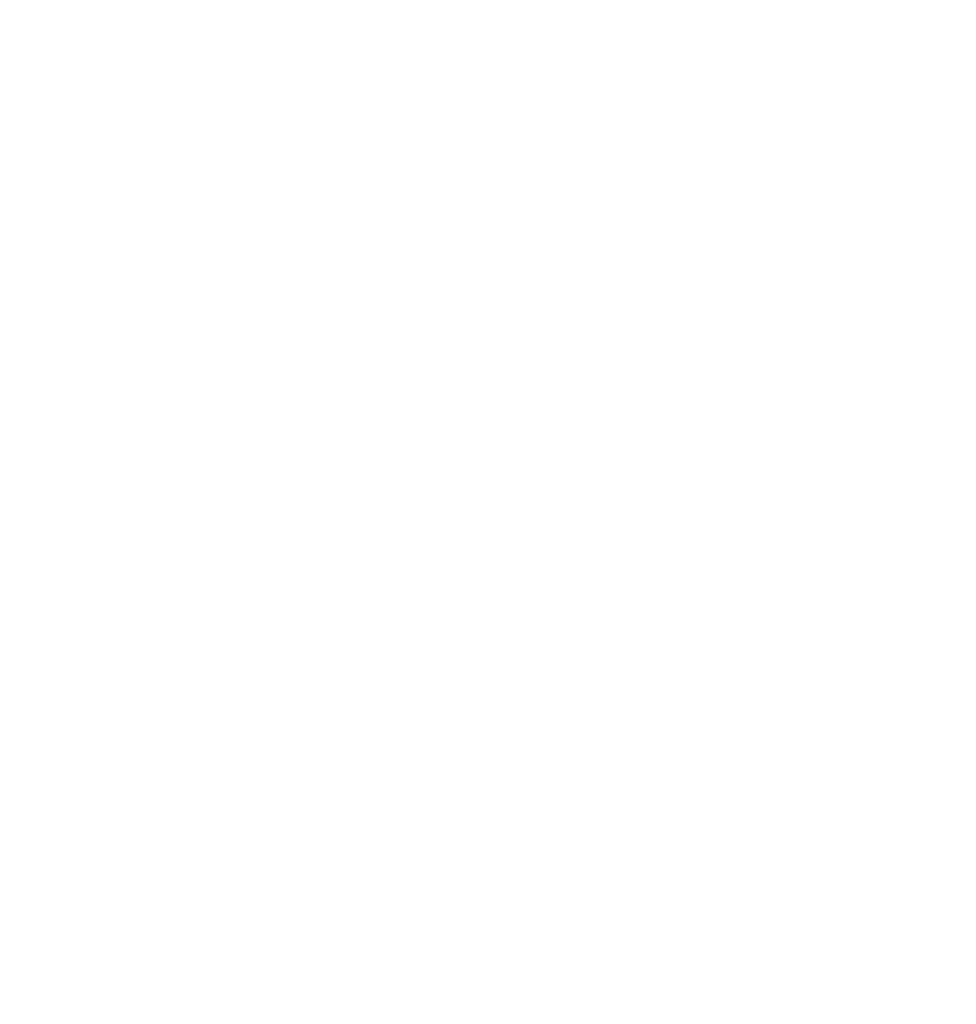 Currículos alinhados à BNCC, incluindo cidadania digital e novas competências digitais adequadas a cada etapa de ensino (usar, entender e refletir sobre tecnologia)
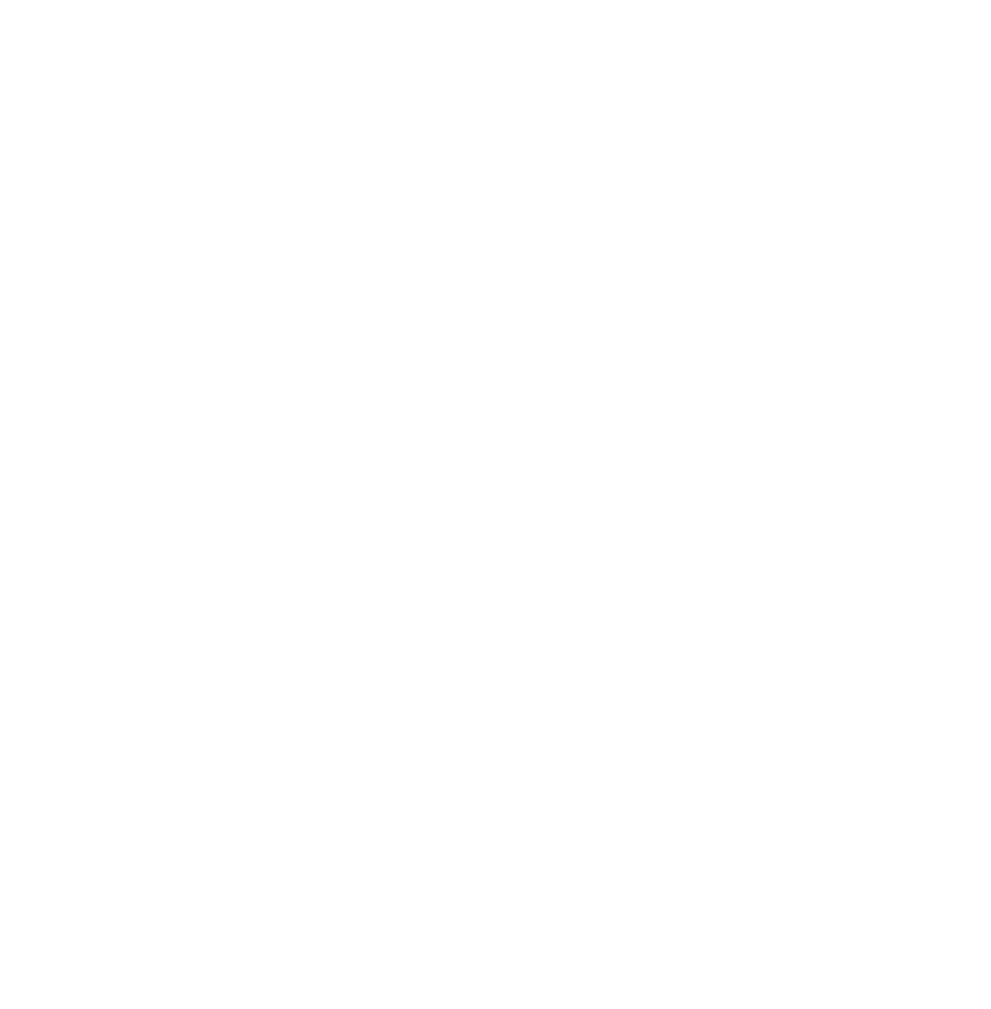 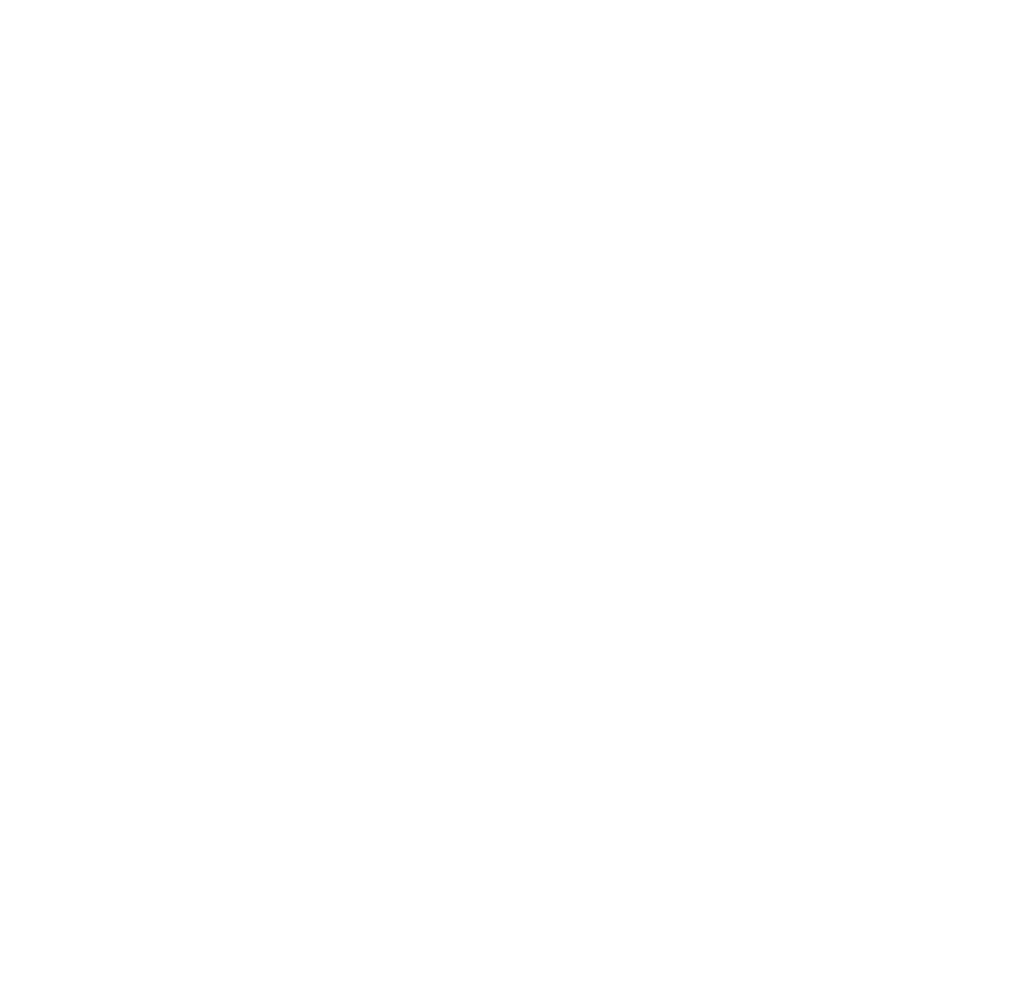 Recursos educacionais digitais alinhados à BNCC, diversificados e de qualidade disponíveis para estudantes e professoras/es, em complementação (e não em substituição) aos materiais impressos
Desenvolvimento das competências digitais dos/as profissionais da Educação Básica, promovendo práticas pedagógicas inovadoras
Educar com tecnologia para 
a inclusão e cidadania digital
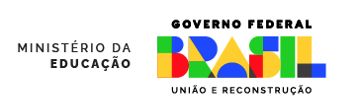 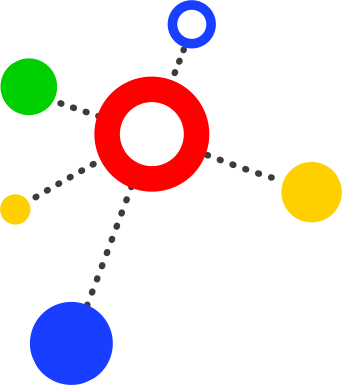 Equipamentos tecnológicos na mão de professoras/es, gestoras/es e estudantes para uso pedagógico, com a disponibilização de Atas de Registro de Preços via FNDE para compra pelos entes
Conectividade de qualidade para uso pedagógico em todas as escolas - 100% das escolas conectadas até 2026
RECURSOS
EDUCACIONAIS
DIGITAIS
GESTÃO E TRANSFORMAÇÃO DIGITAL
COMPETÊNCIASE FORMAÇÃO
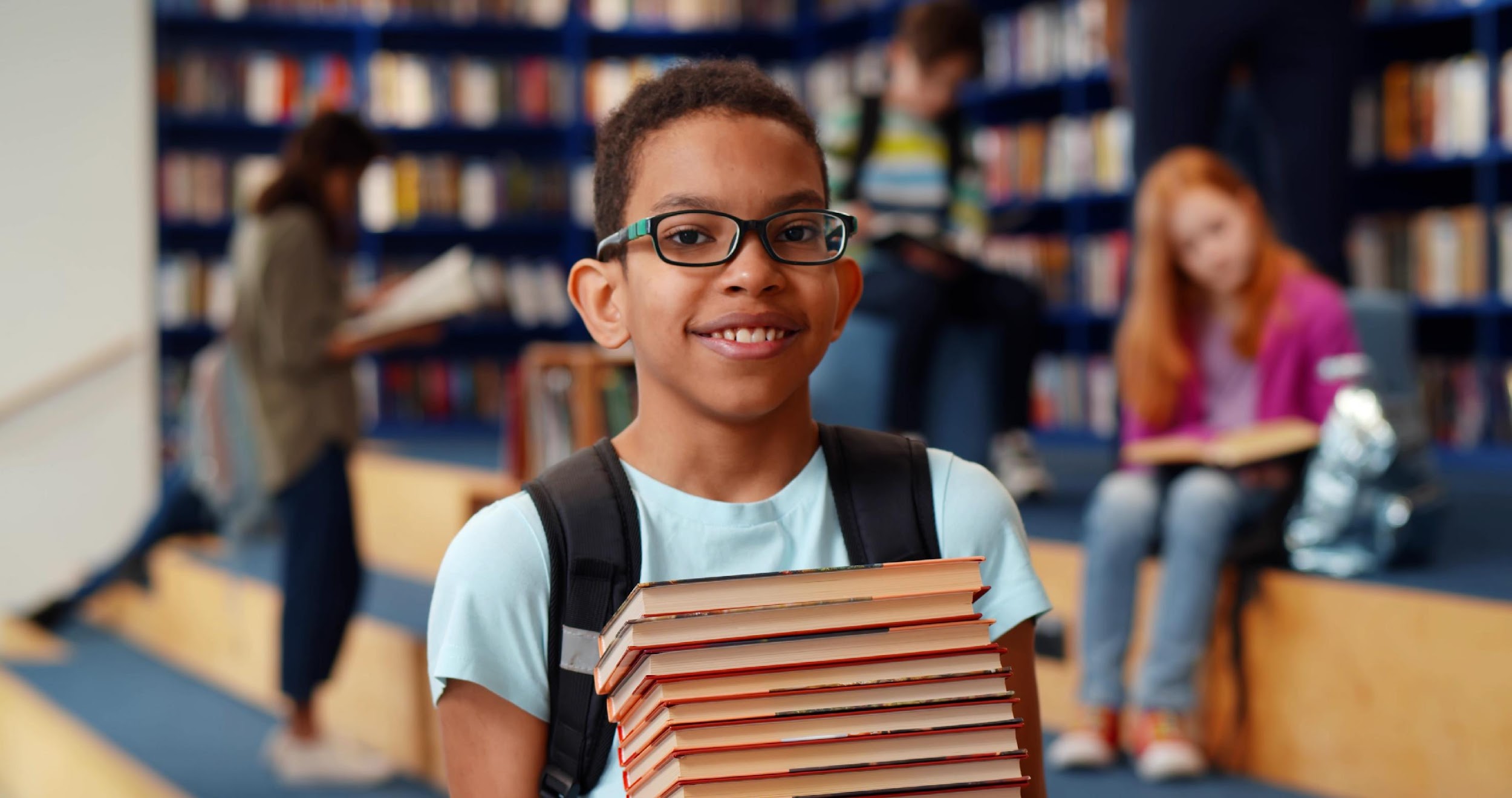 CONECTIVIDADE
DISPOSITIVOS E AMBIENTES
COMPETÊNCIASE FORMAÇÃO
CURRÍCULO
Tecnologia apoiando uma gestão mais eficiente das secretarias e escolas, integrando dados e garantindo interoperabilidade de sistemas
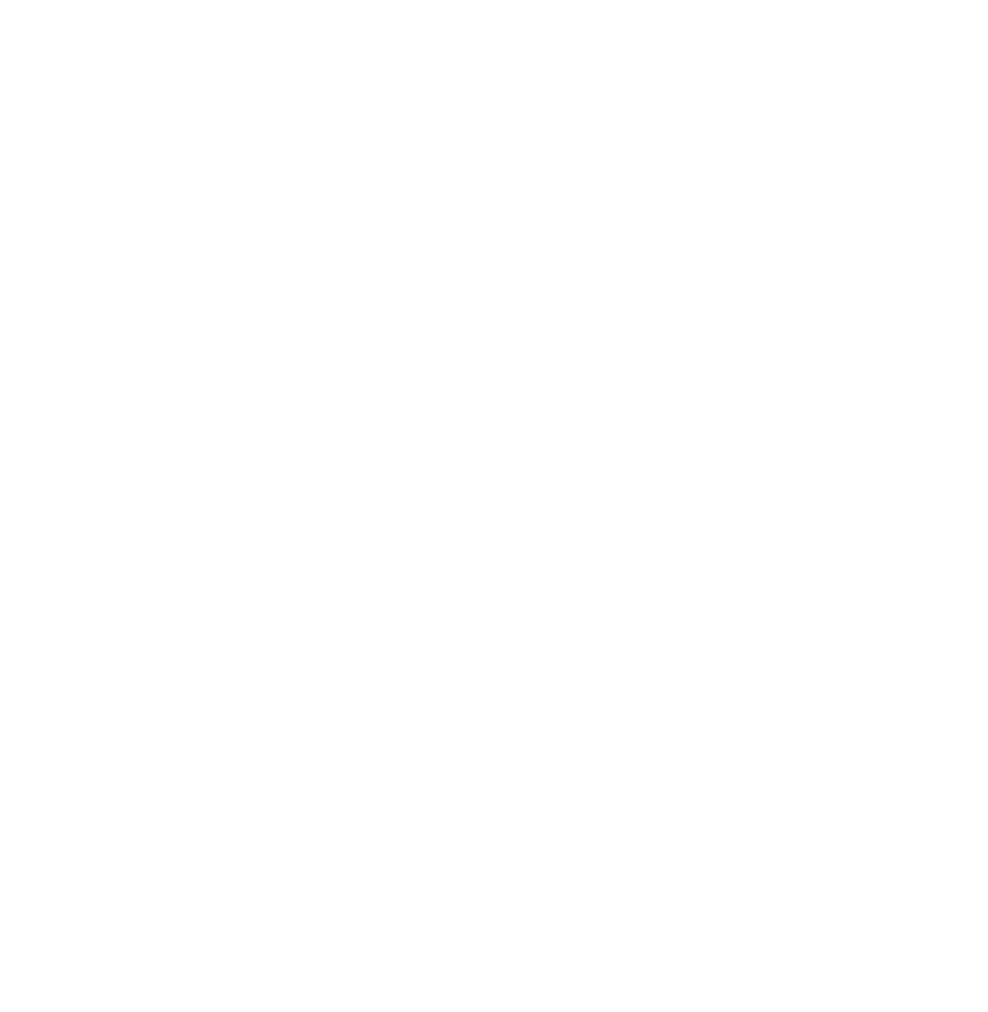 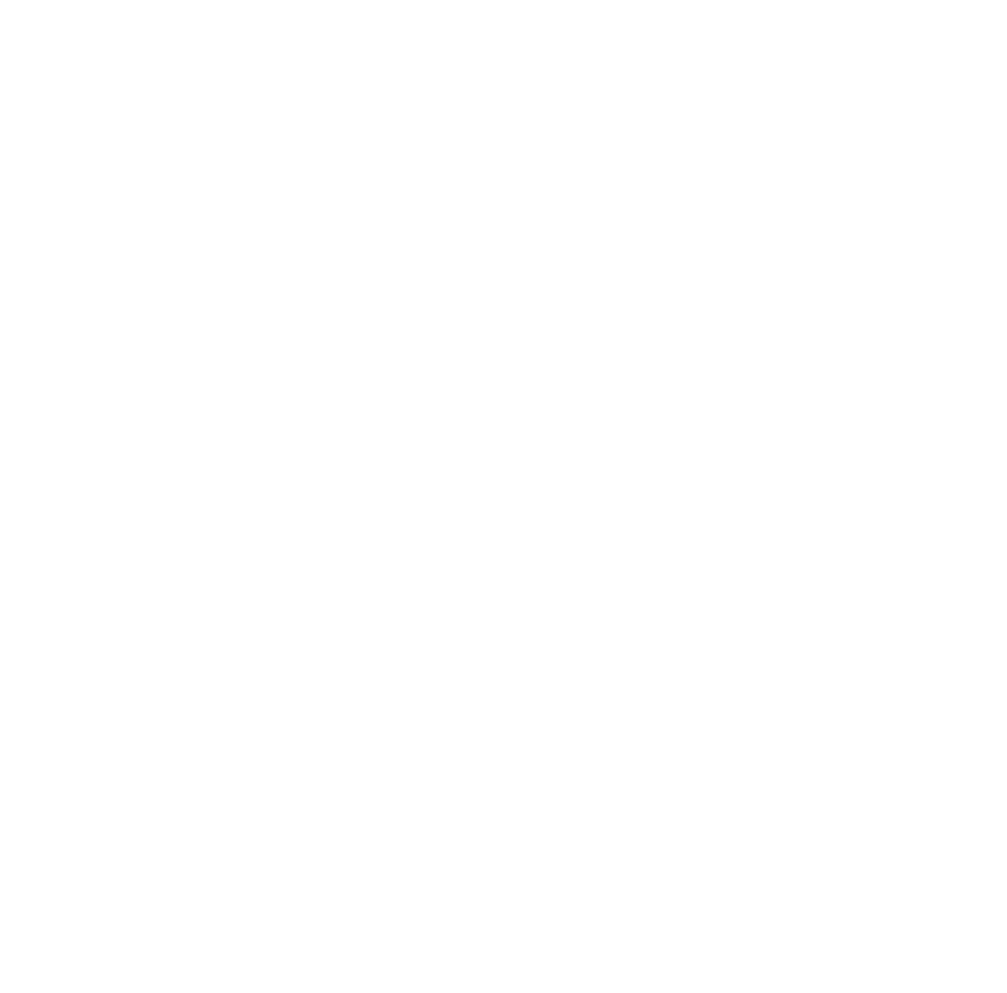 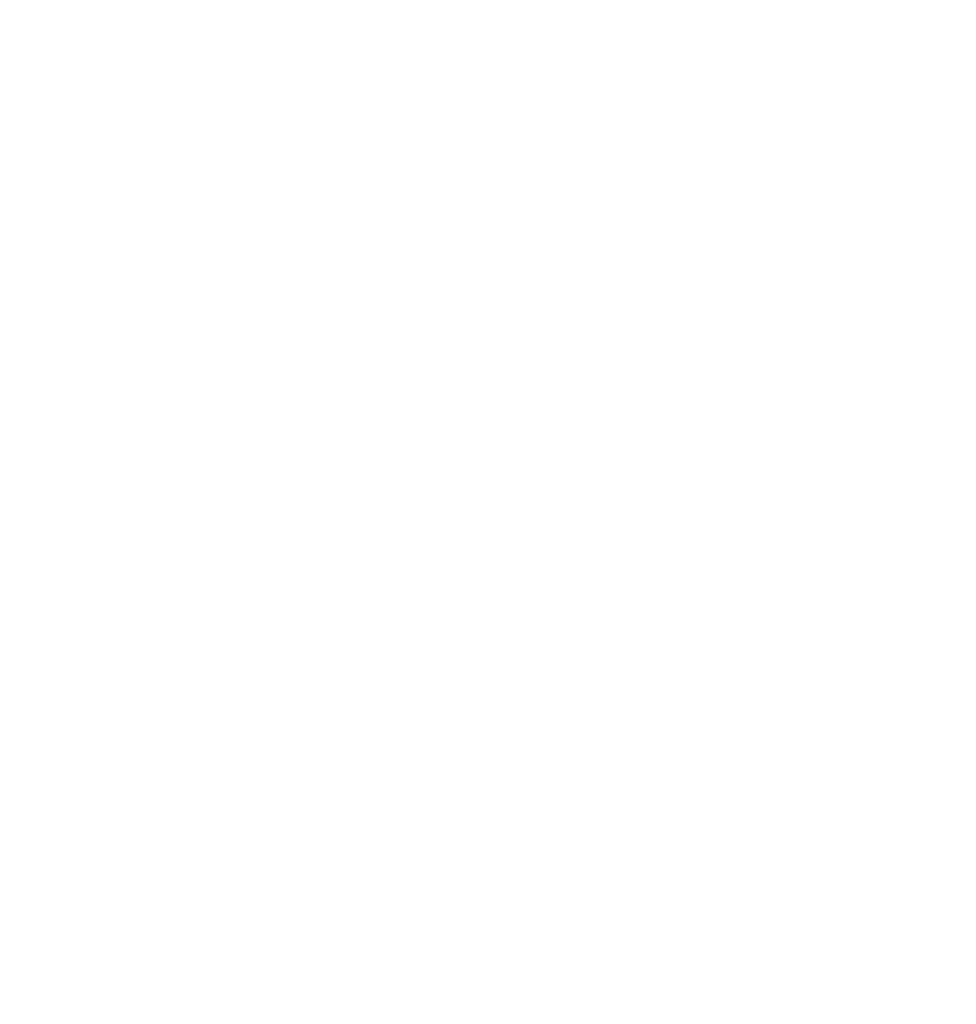 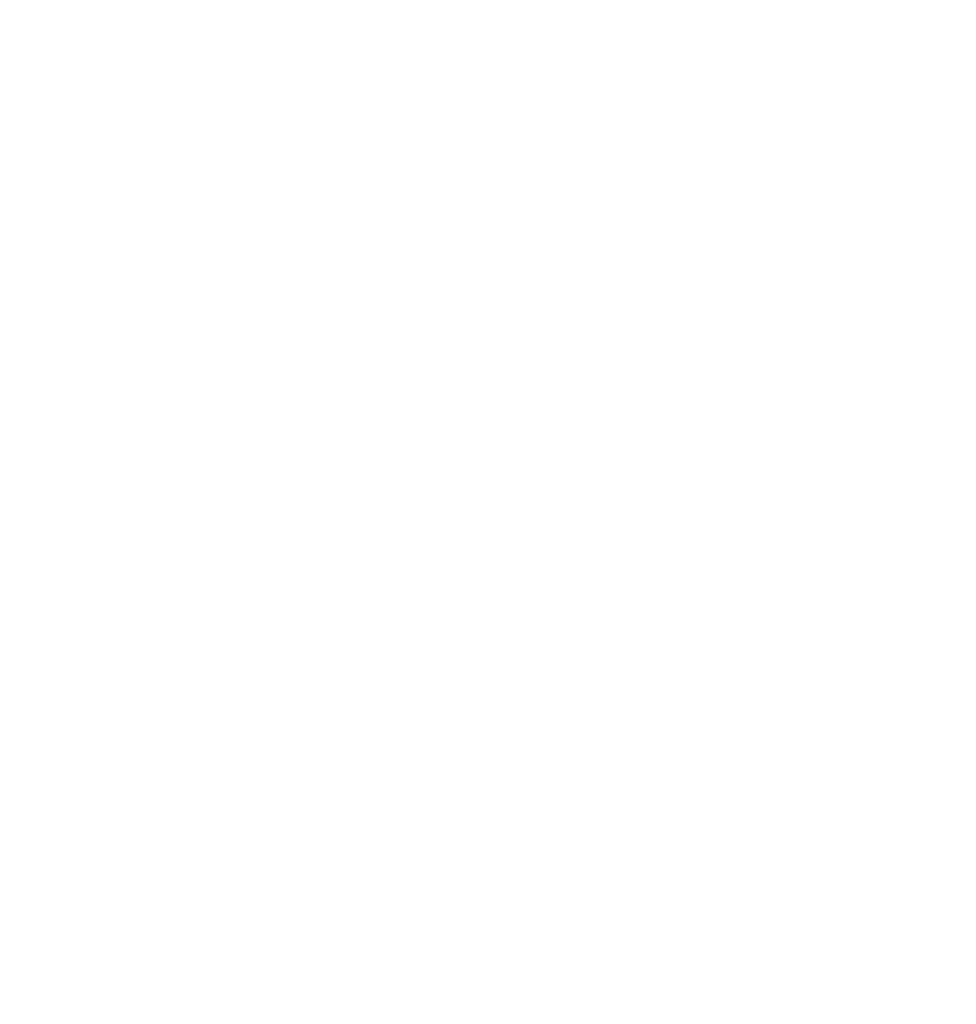 Currículos alinhados à BNCC, incluindo cidadania digital e novas competências digitais adequadas a cada etapa de ensino (usar, entender e refletir sobre tecnologia)
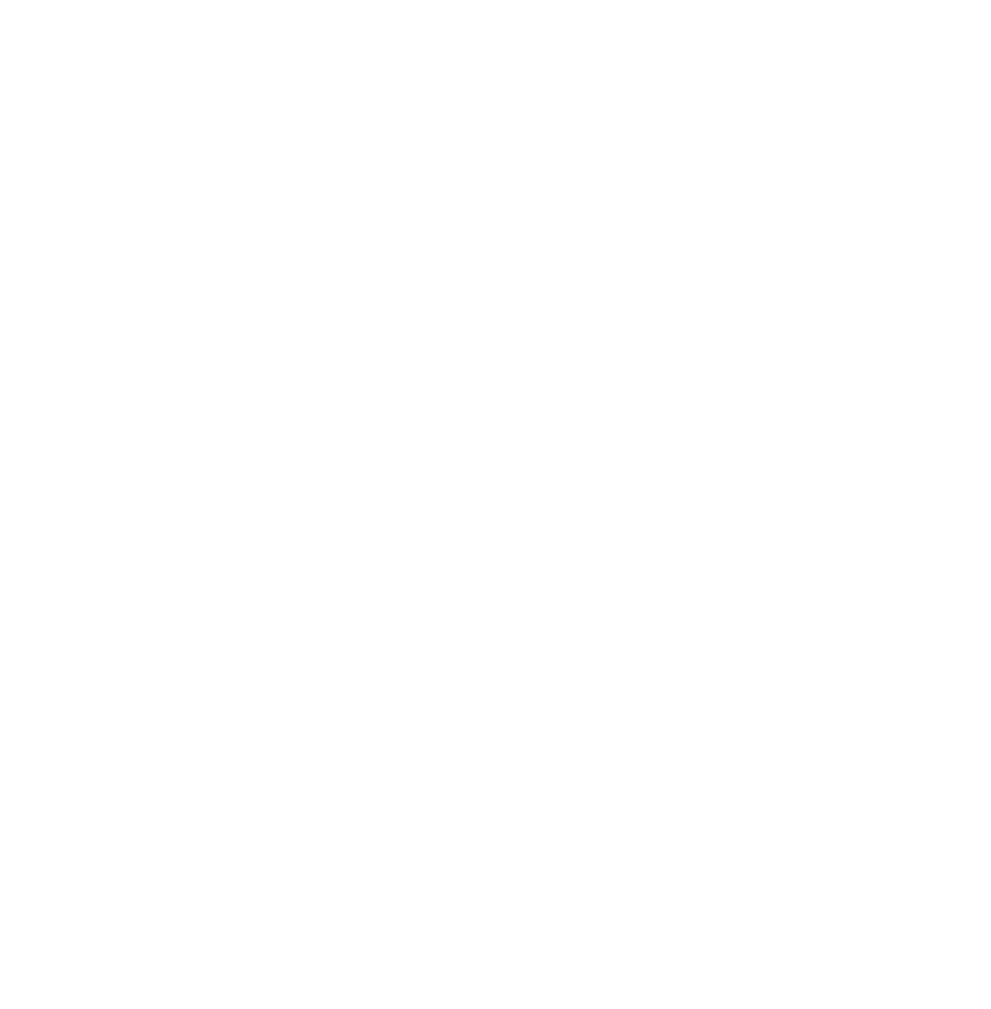 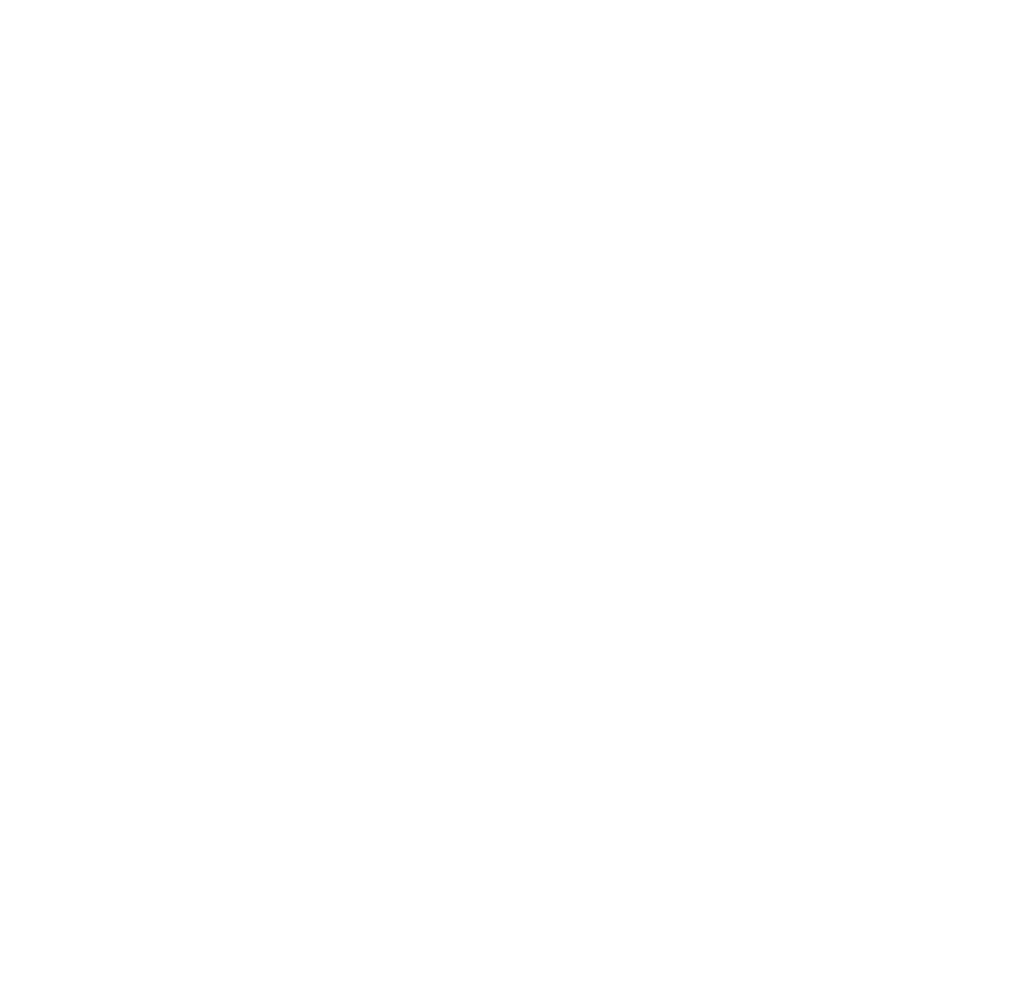 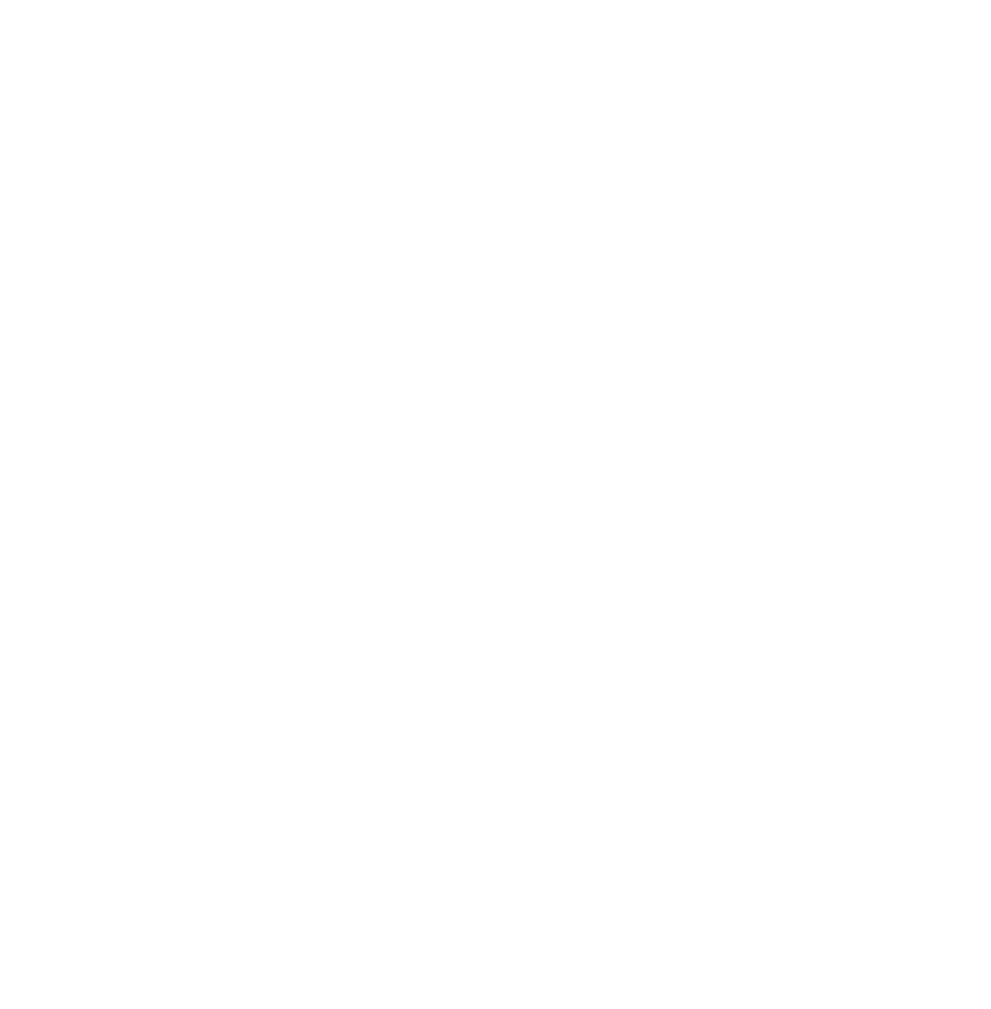 Recursos educacionais digitais alinhados à BNCC, diversificados e de qualidade disponíveis para estudantes e professoras/es, em complementação (e não em substituição) aos materiais impressos
Desenvolvimento das competências digitais dos/as profissionais da Educação Básica, promovendo práticas pedagógicas inovadoras
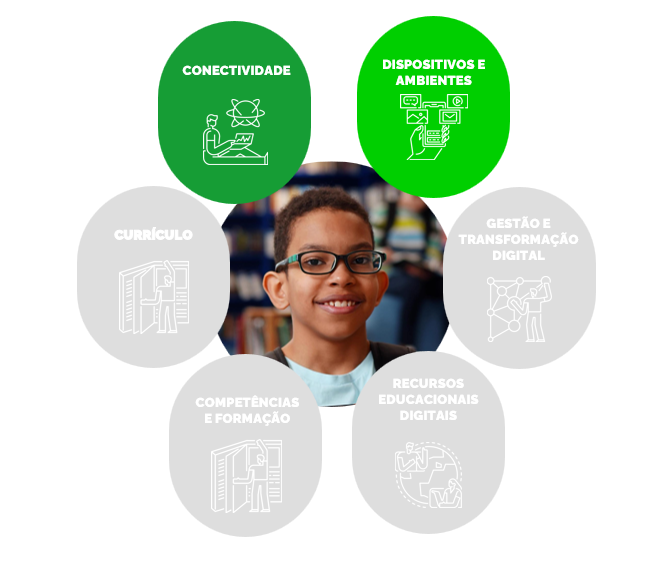 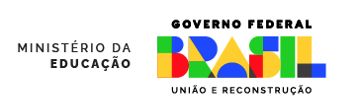 Estratégia Nacional de
Escolas Conectadas
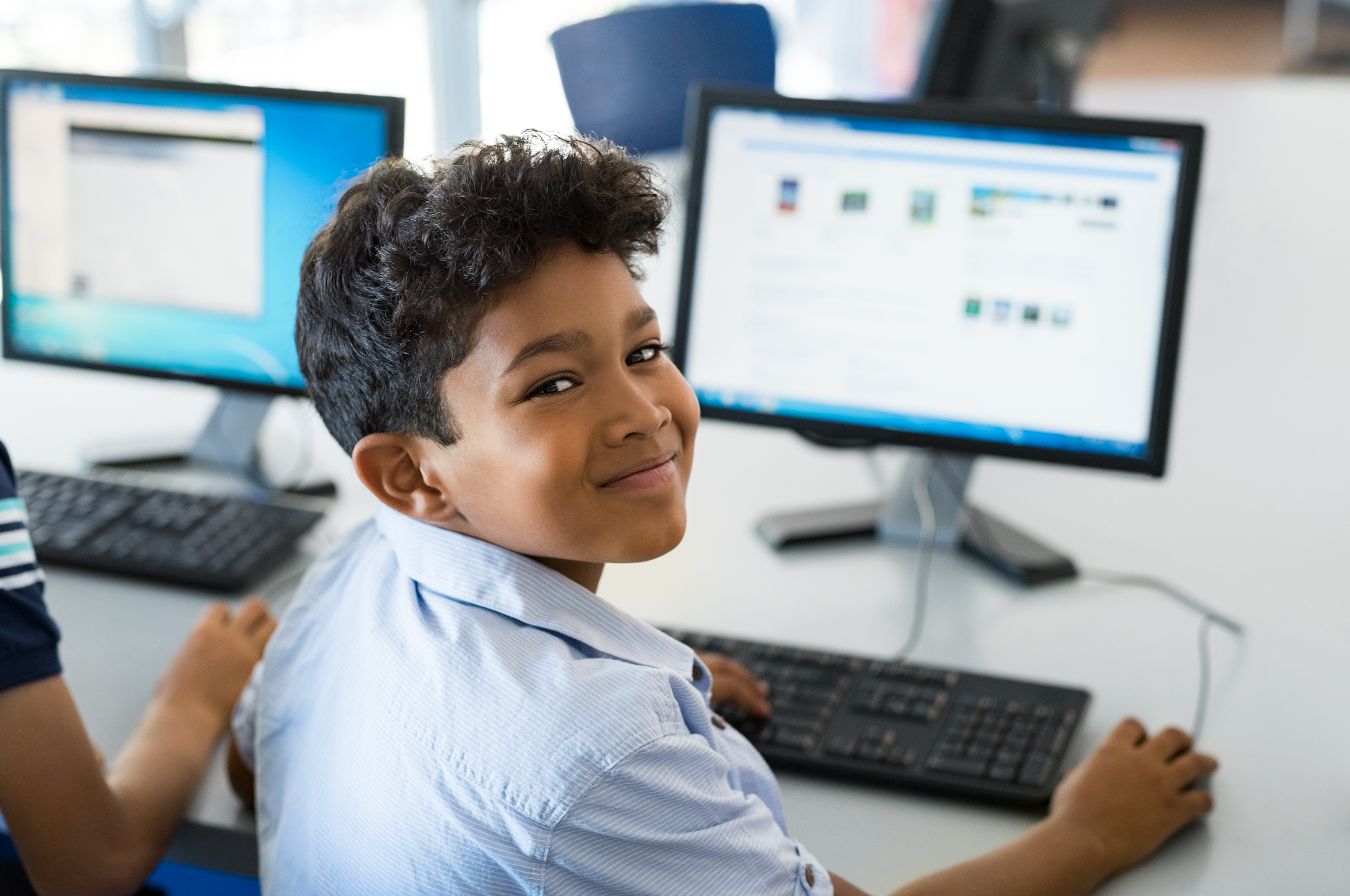 Partindo da premissa de garantir a equidade no acesso às tecnologias na escola, foi estabelecido o compromisso de universalizar a conectividade para fins pedagógicos em todas as escolas públicas de educação básica do país até 2026.
Como vamos fazer isso?
Definindo parâmetros nacionais de conectividade para uso pedagógico da tecnologia em sala de aula
Coordenando todos os recursos e políticas federais e garantindo a prioridade de universalização até 2026
Pactuando com governos locais esta prioridade e coordenando os papéis e monitoramento dos esforços de modo complementar
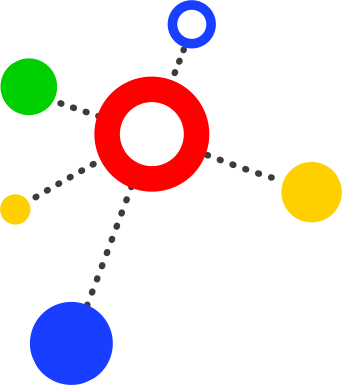 O desafio da universalização
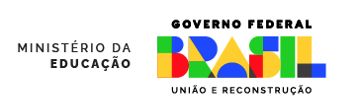 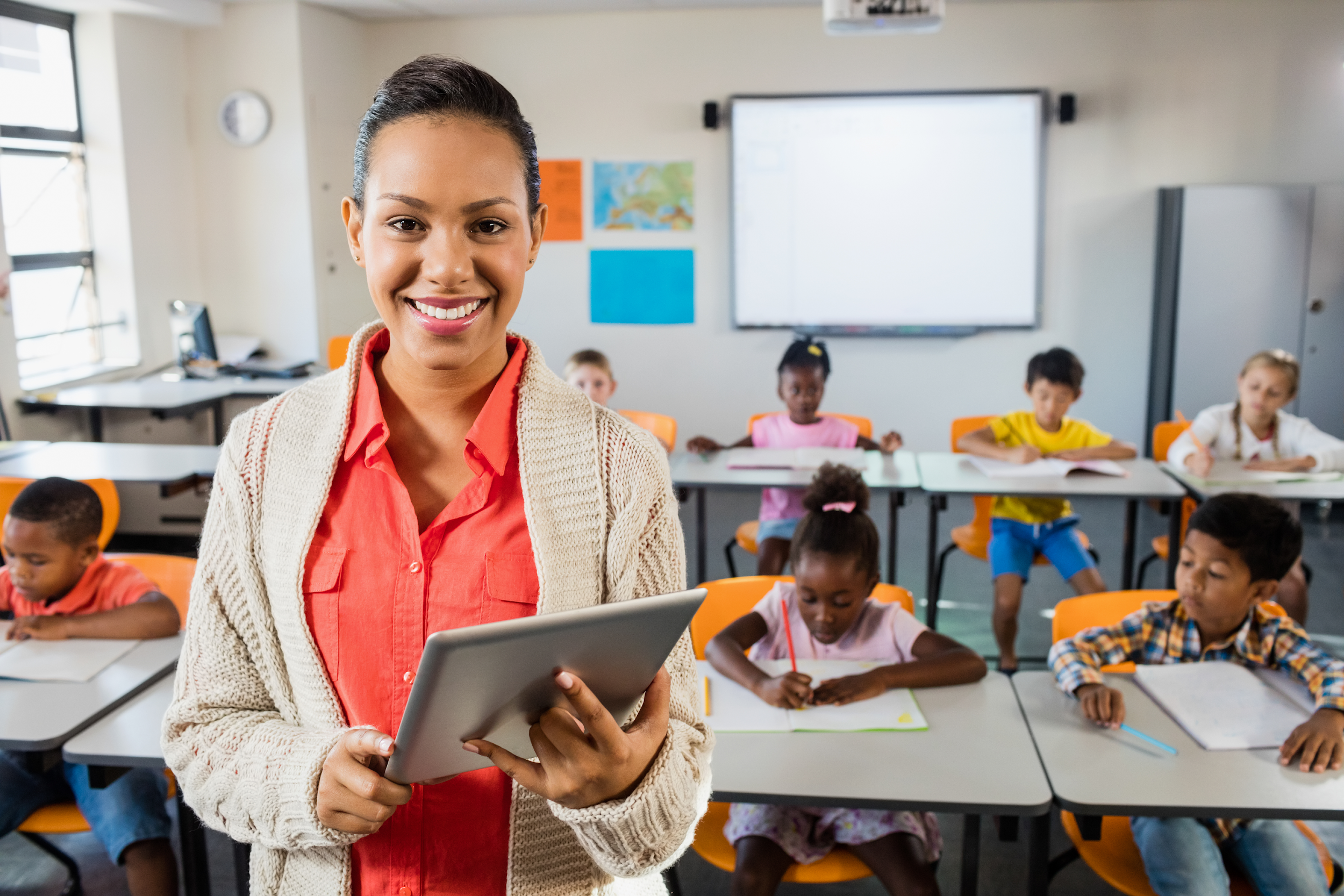 4,6 mil escolas (3%) não têm acesso à energia pela rede pública ou por fontes renováveis.
1
Energia
40,1 mil (29%) escolas não têm disponibilidade de tecnologias adequadas para acesso à banda larga fixa
Acesso adequado à banda larga
2
66,5 mil (48%) escolas não possuem o Medidor Educação Conectada para o monitoramento da velocidade
Serviço de conexão à internet
3
71,6 mil escolas (52%) não possuem distribuição de sinal (rede Wi-Fi).
Distribuição de sinal (wi-fi)
4
96,3 mil escolas (69,6%) não contam com dispositivos (desktop, notebooks, tablets) em quantidade adequada para uso pedagógico
5
Dispositivos
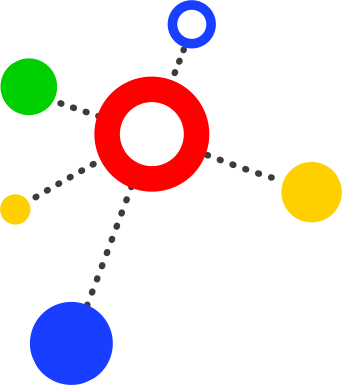 Comitê Executivo da Estratégia Nacional de Escolas Conectadas
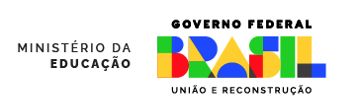 Membros

Ministério da Educação (coord.)
Ministério das Comunicações
Casa Civil da Presidência da República
Ministério da Ciência, Tecnologia e Inovação
Ministério das Minas e Energia
Agência Nacional de Telecomunicações – ANATEL
Fundo Nacional de Desenvolvimento da Educação – FNDE
Banco Nacional de Desenvolvimento Econômico e Social – BNDES
Telecomunicações Brasileiras S/A – Telebrás
Rede Nacional de Ensino e Pesquisa – RNP
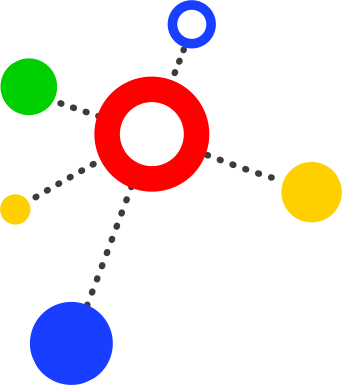 Monitoramento – Rede Estadual
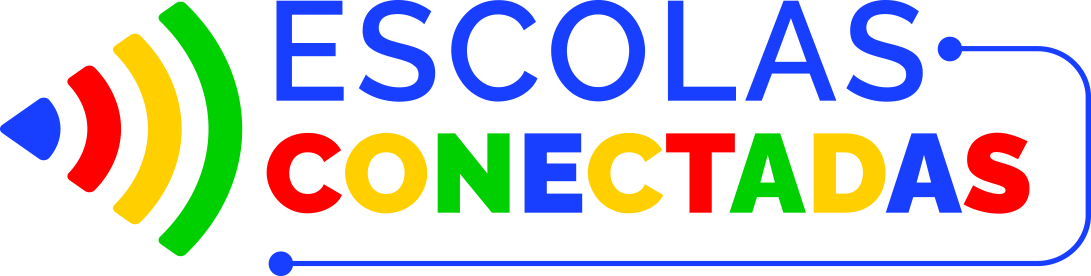 dos estados já aderiram à Enec
Fonte: Simec em
Termo aceito
Pendente adesão
Termo não aceito
Monitoramento – Rede Municipal
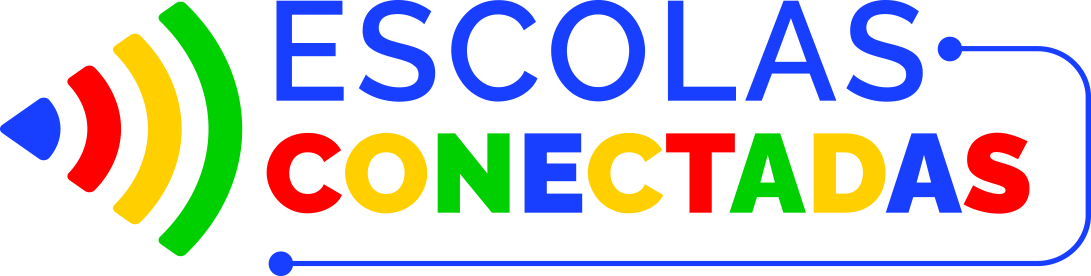 dos municípios já aderiram à Enec
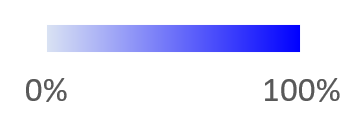 Fonte: Simec em